修学旅行
一般団体
インバウンド
長崎市団体受入レストラン情報
2024年7月18日更新
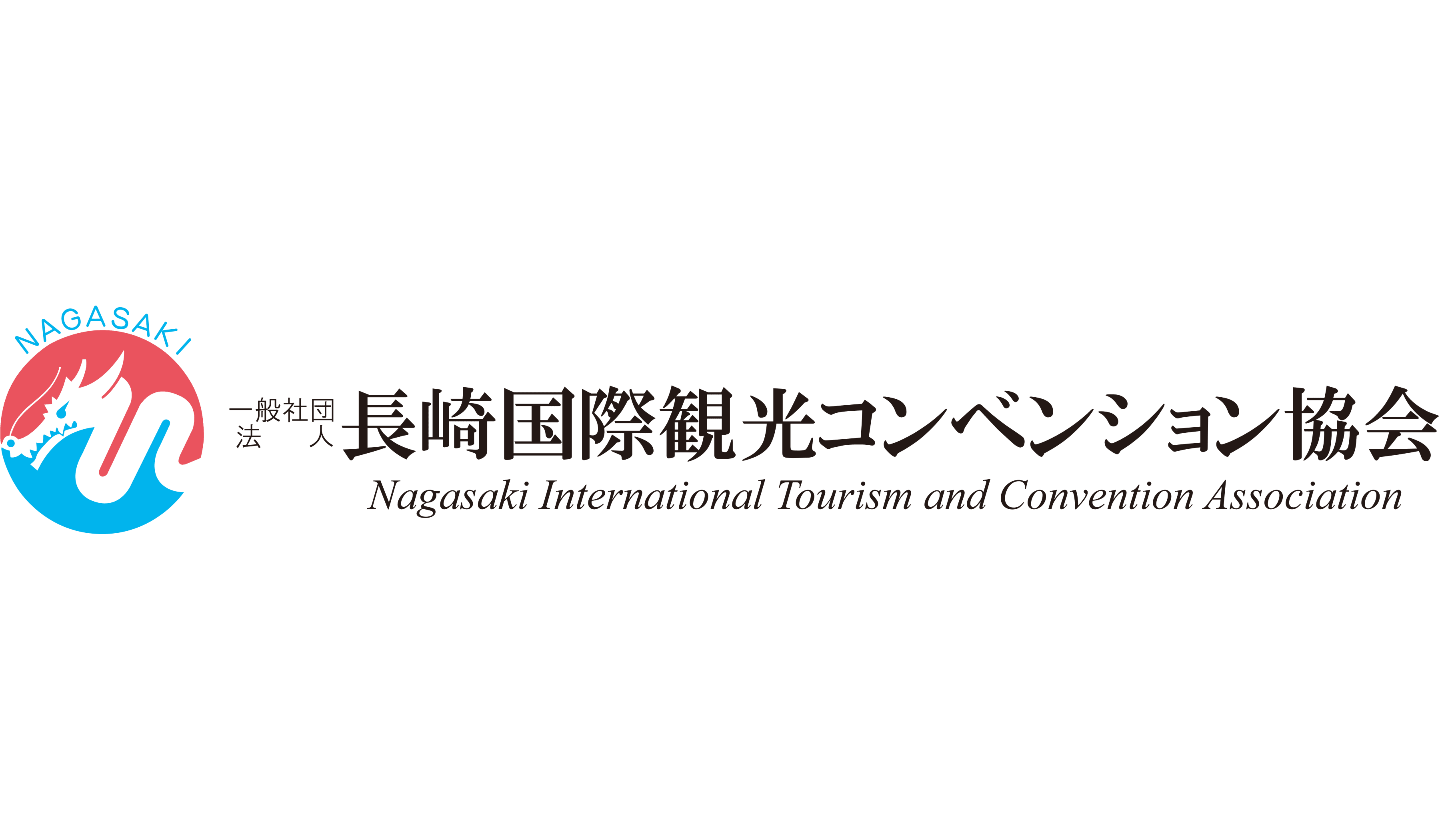 2023年12月18日（月）
一般社団法人　長崎国際観光コンベンション協会　古賀典明
1/16
対応レストラン（店舗リスト）
2/16
対応レストラン（MAP）
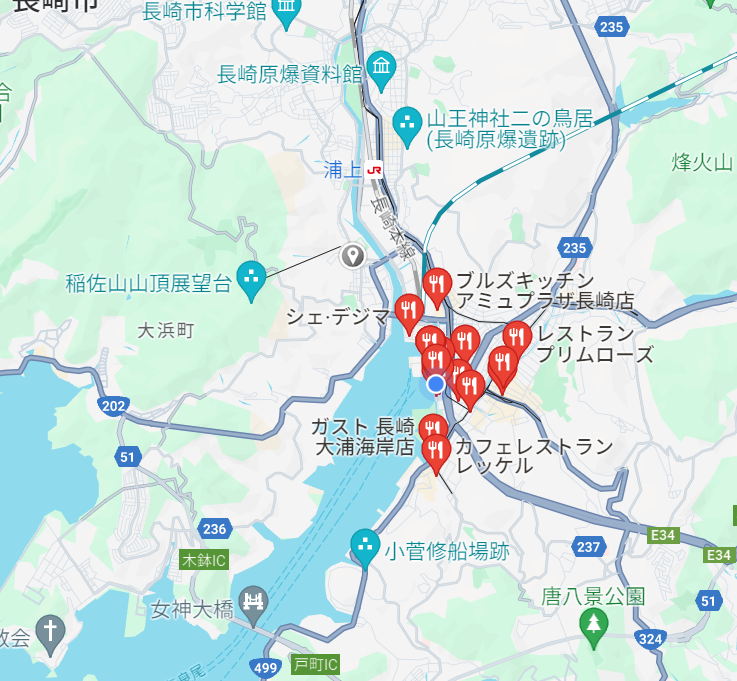 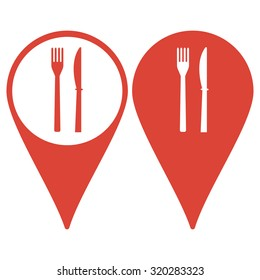 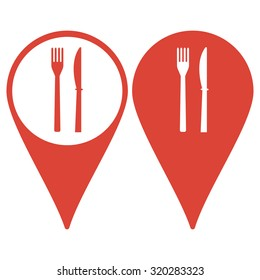 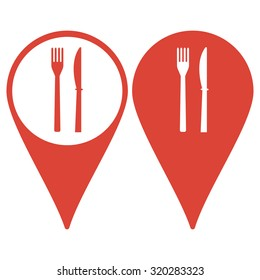 3/16
洋食
中華
その他
対応レストラン（店舗情報）
和食
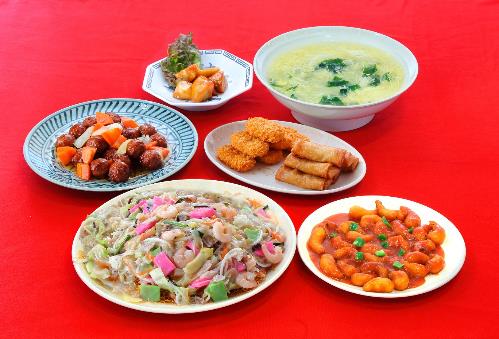 4/16
洋食
その他
中華
対応レストラン（店舗情報）
和食
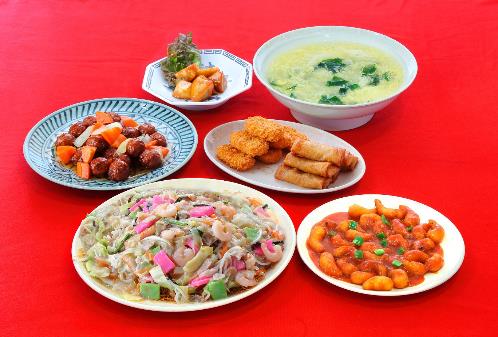 5/16
洋食
中華
その他
対応レストラン（店舗情報）
和食
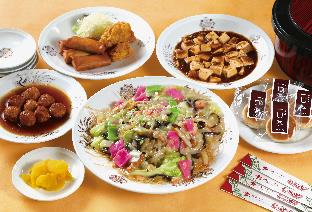 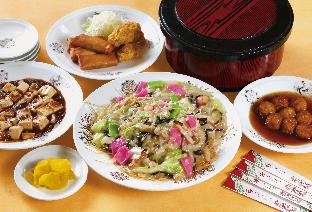 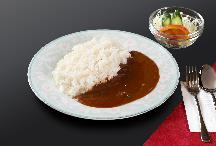 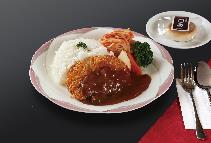 6/16
洋食
中華
対応レストラン（店舗情報）
和食
その他
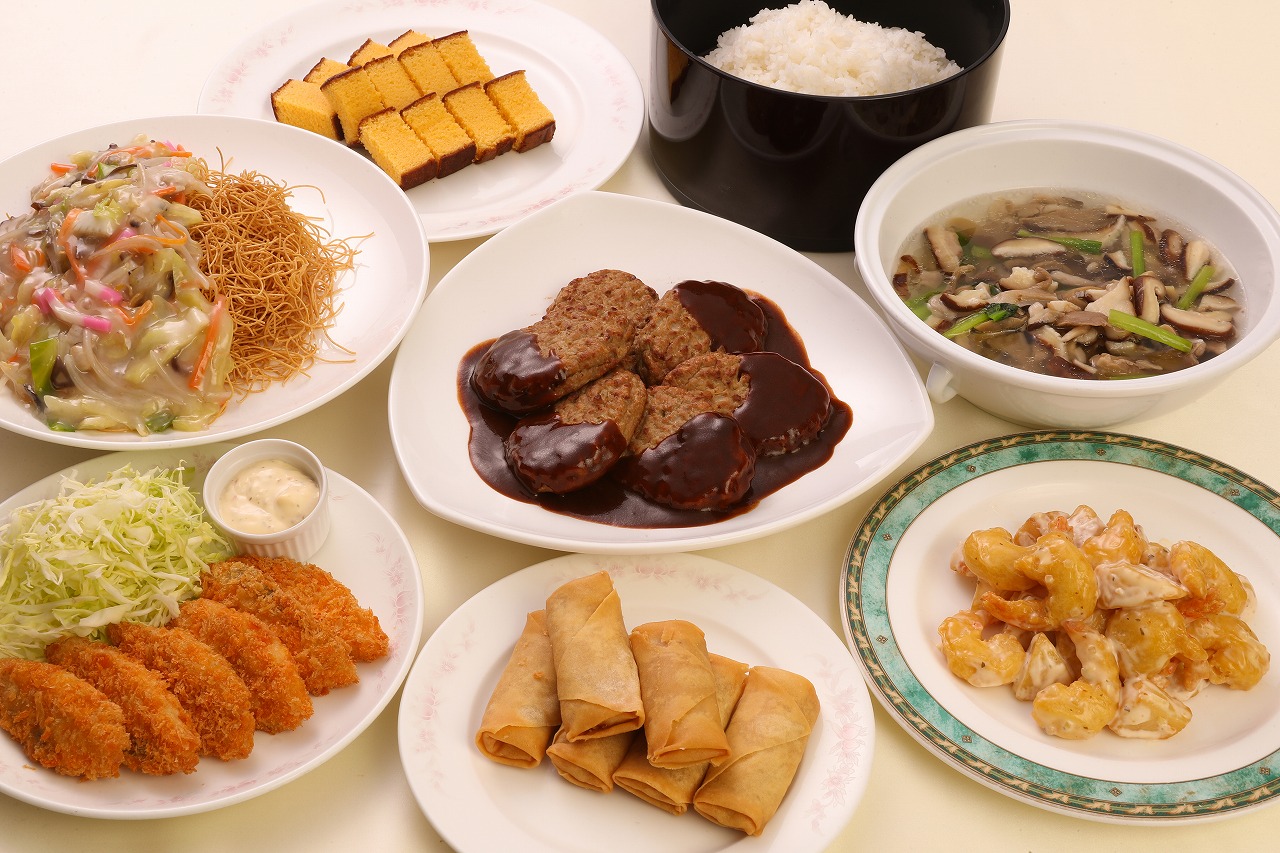 7/16
洋食
中華
その他
対応レストラン（店舗情報）
和食
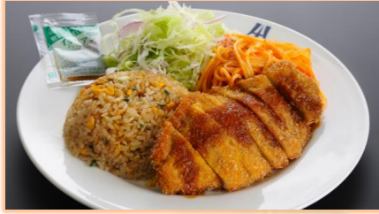 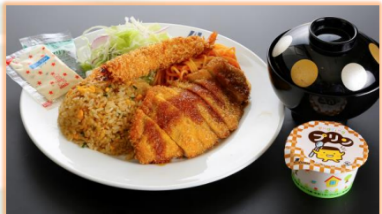 8/16
洋食
中華
対応レストラン（店舗情報）
和食
その他
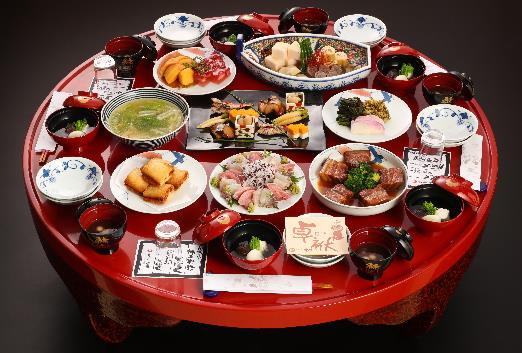 9/16
洋食
中華
対応レストラン（店舗情報）
和食
その他
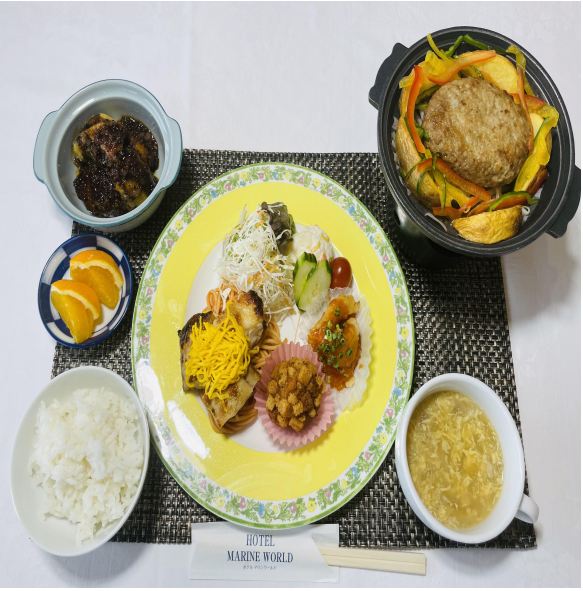 10/16
洋食
中華
対応レストラン（店舗情報）
和食
その他
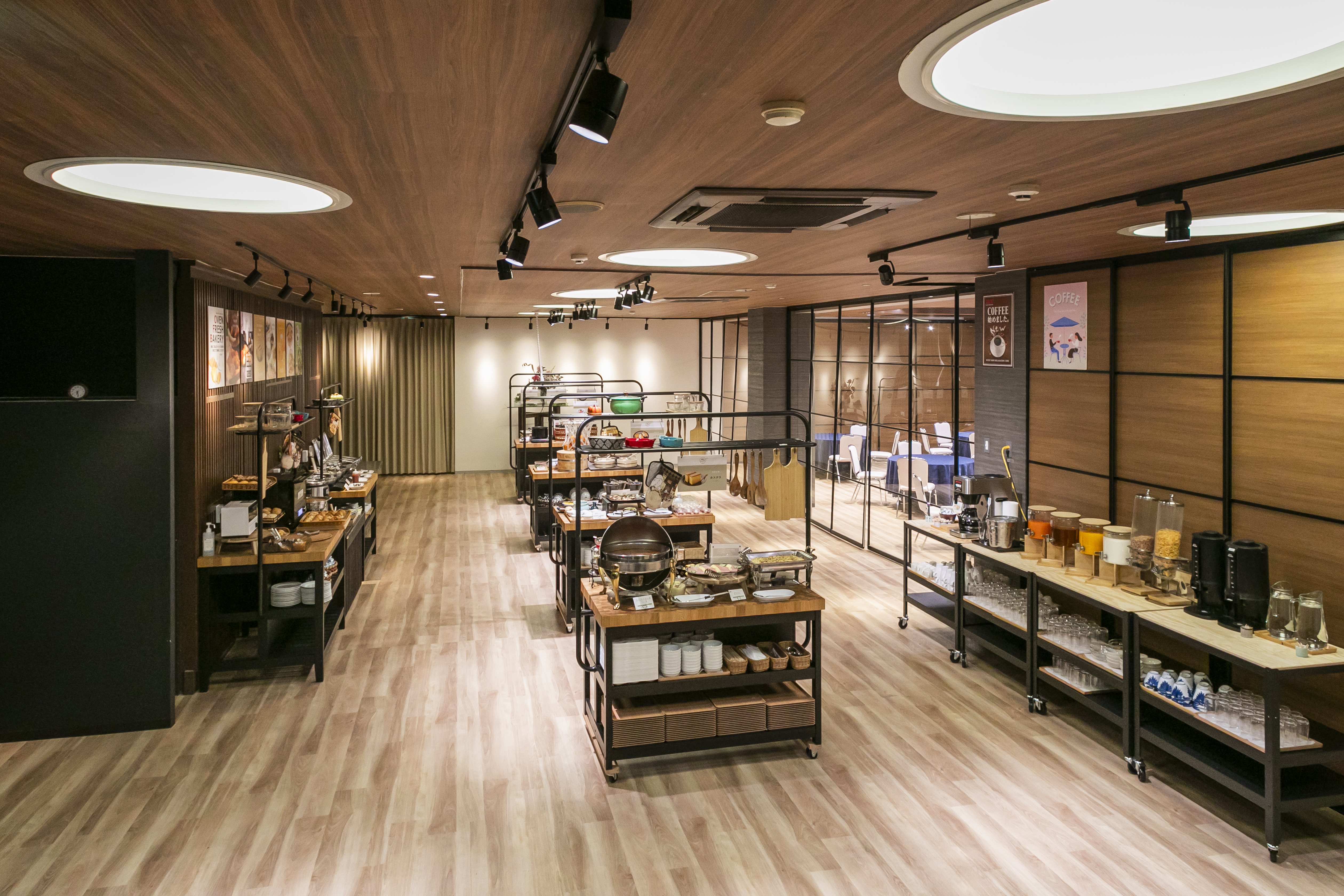 11/16
対応レストラン（店舗情報）
洋食
中華
和食
その他
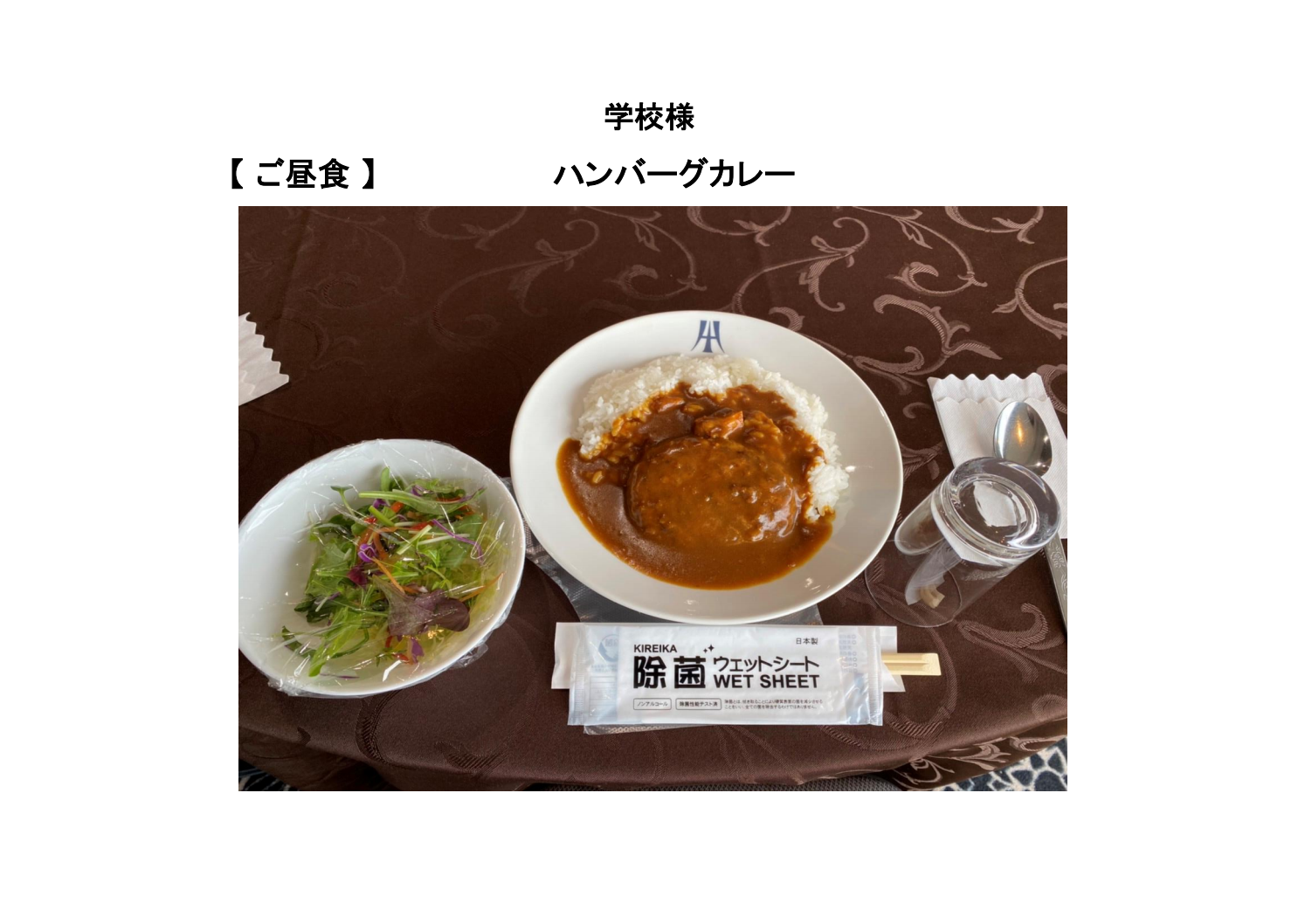 12/16
対応レストラン（店舗情報）
洋食
中華
和食
その他
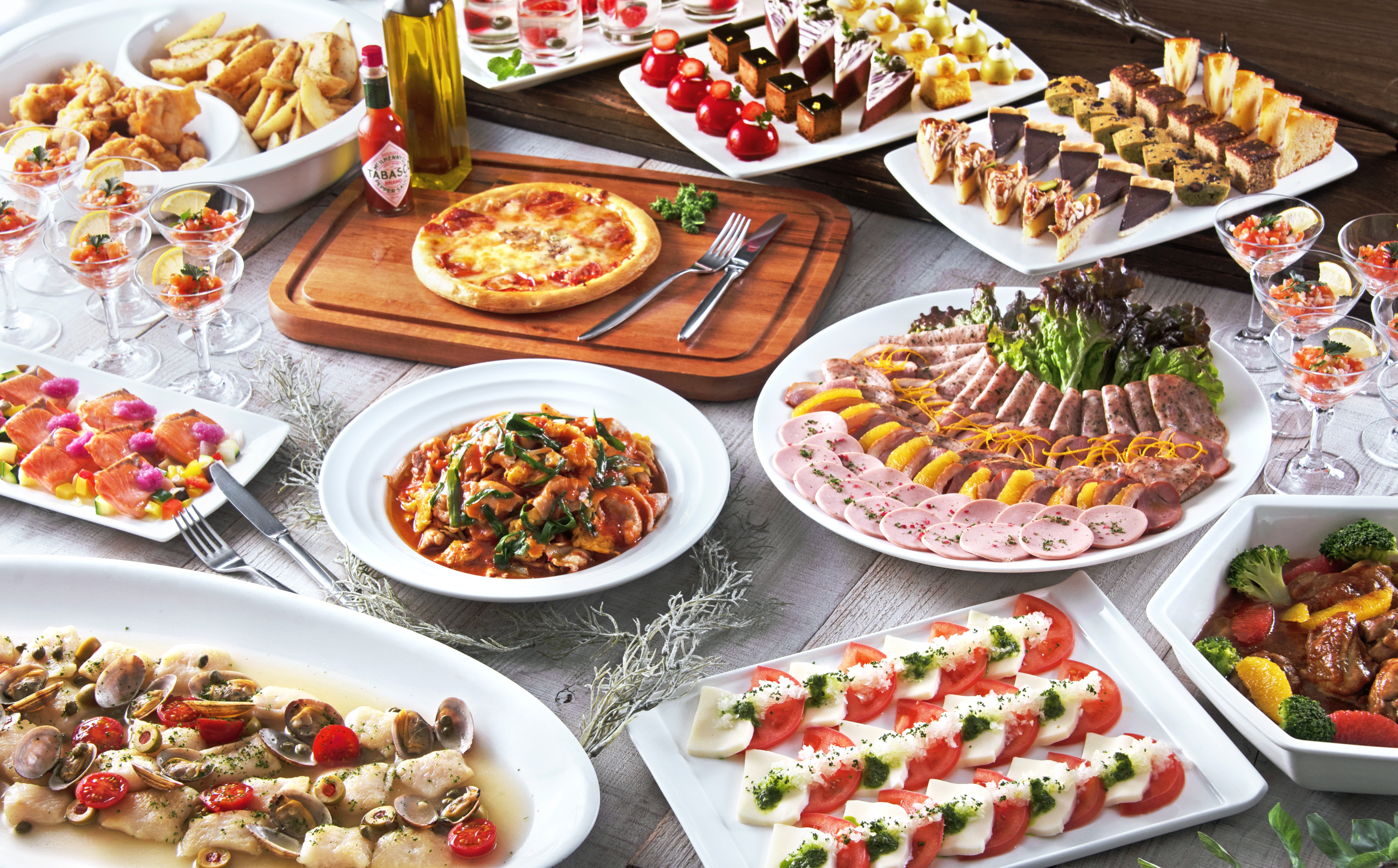 13/16
対応レストラン（店舗情報）
洋食
中華
和食
その他
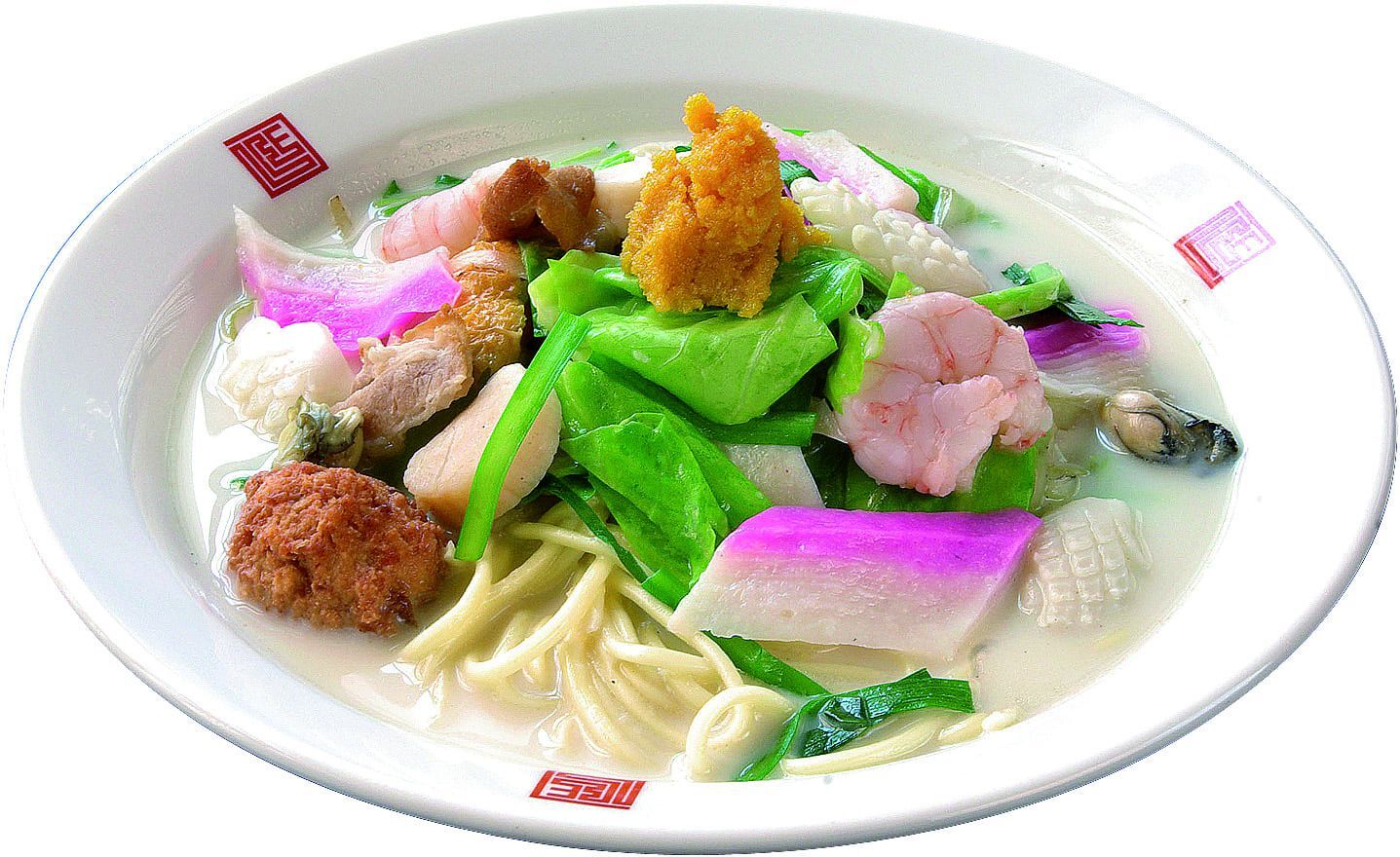 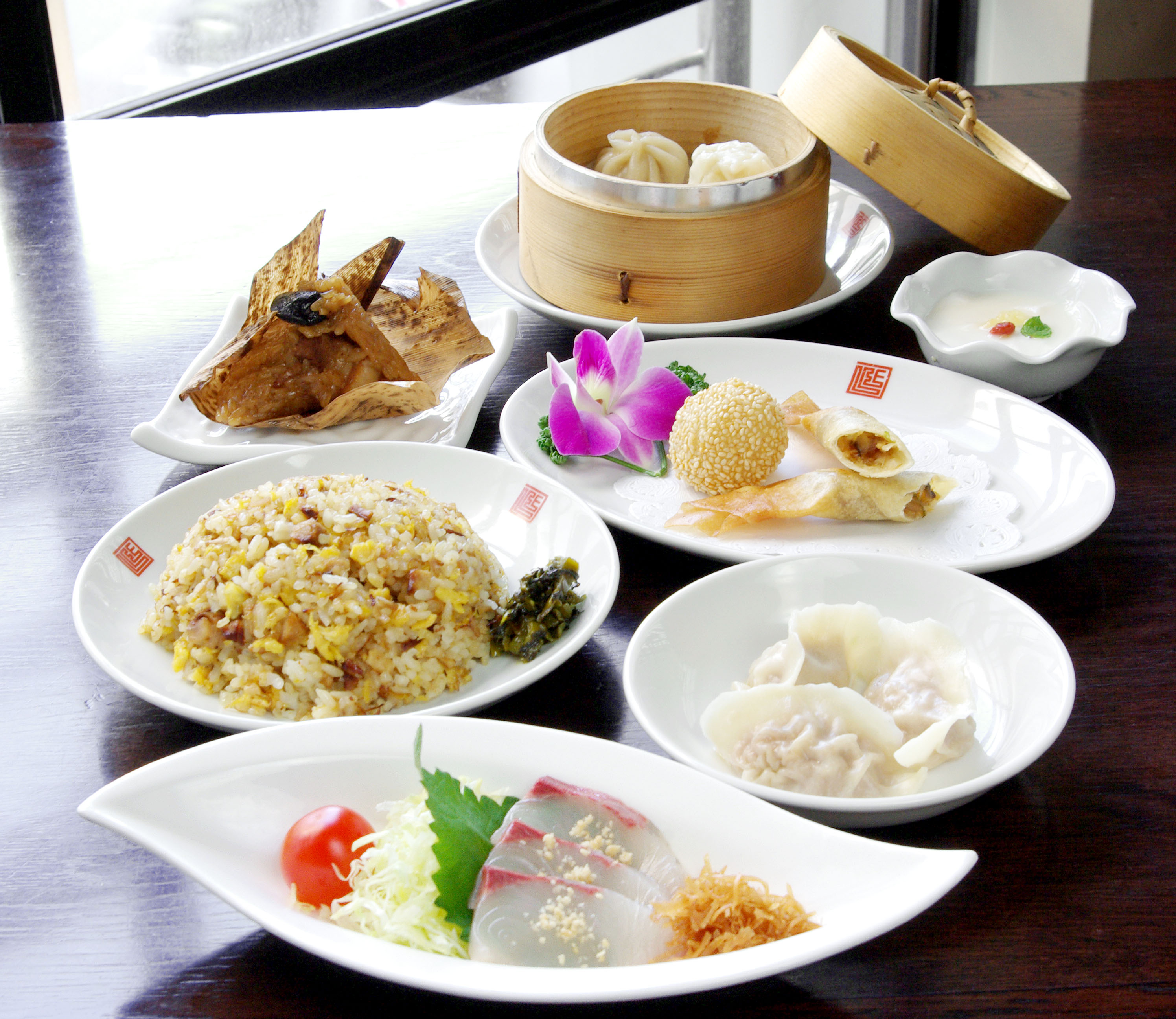 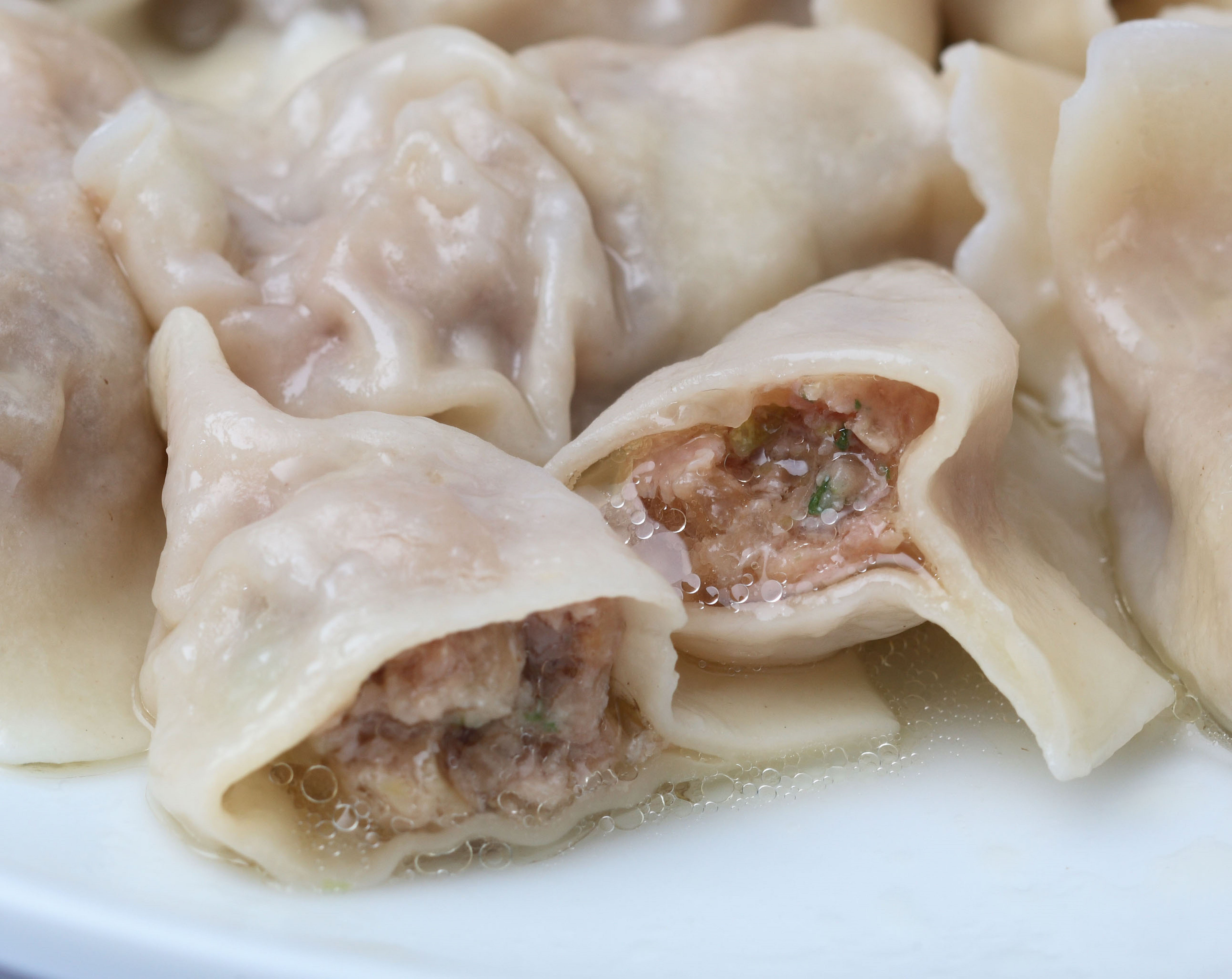 14/13
14/16
対応レストラン（店舗情報）
洋食
中華
和食
その他
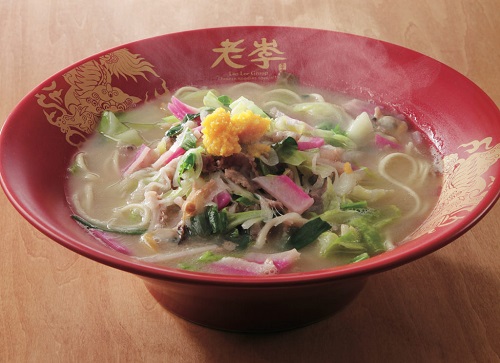 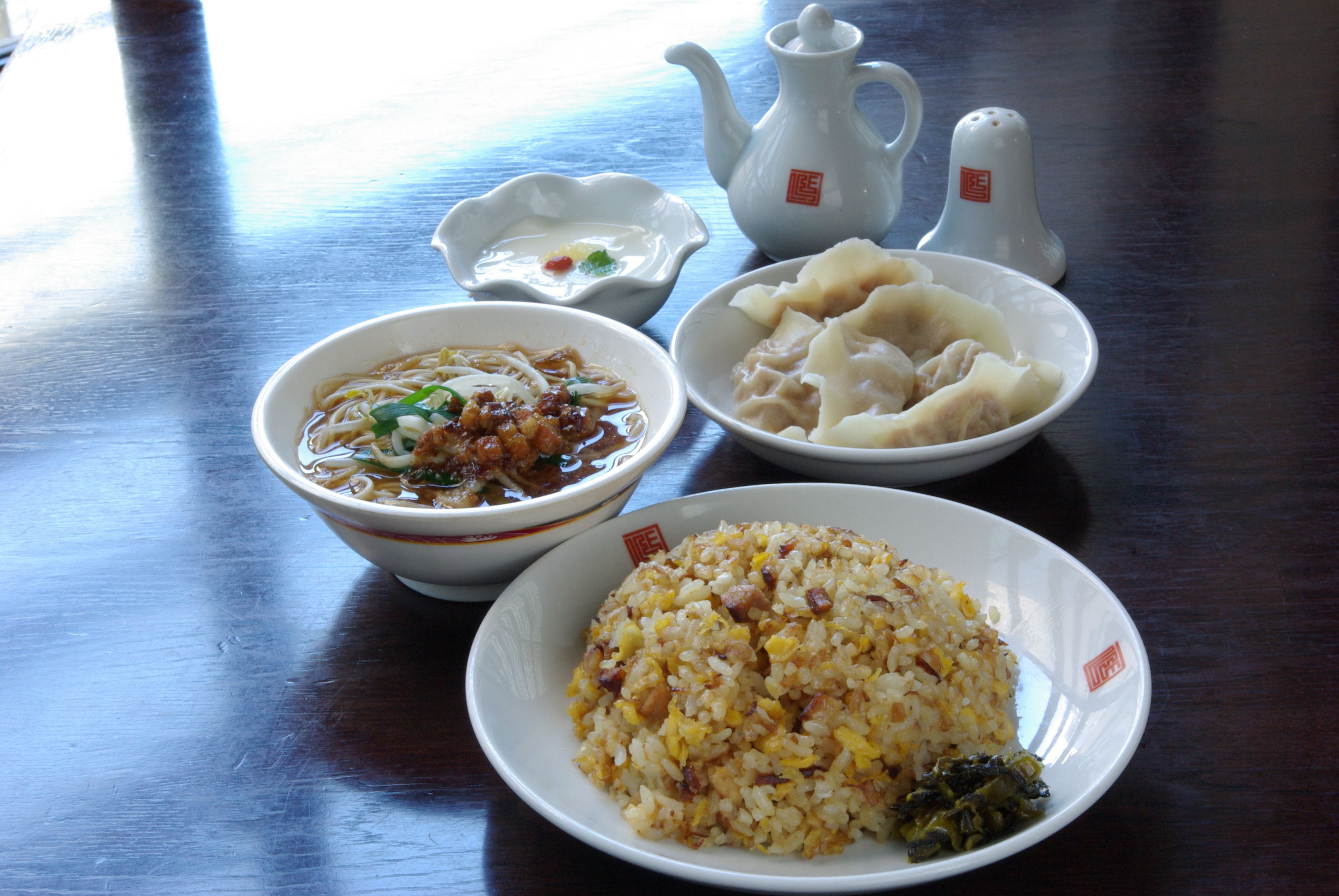 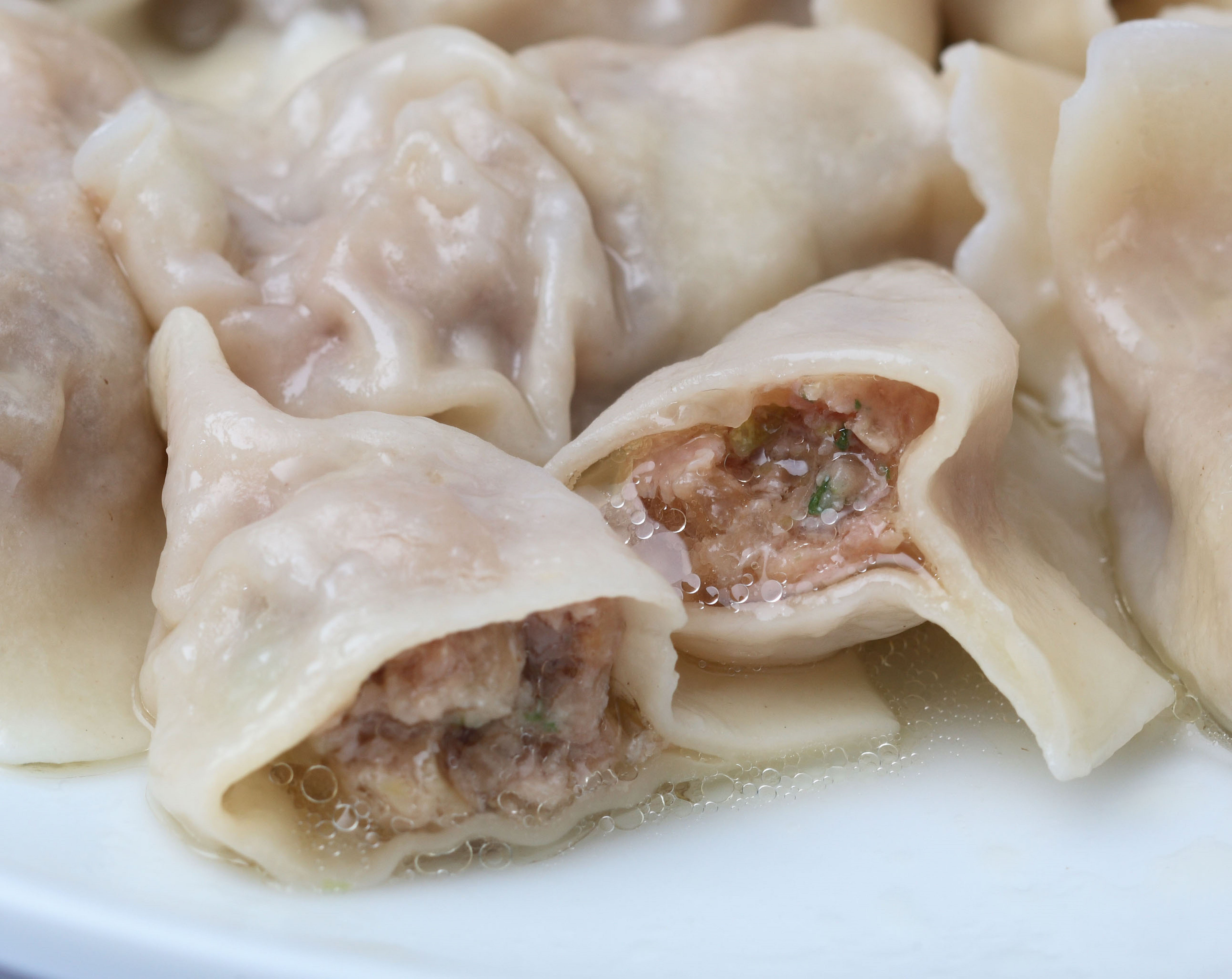 15/13
15/16
15/16
対応レストラン（店舗情報）
洋食
中華
和食
その他
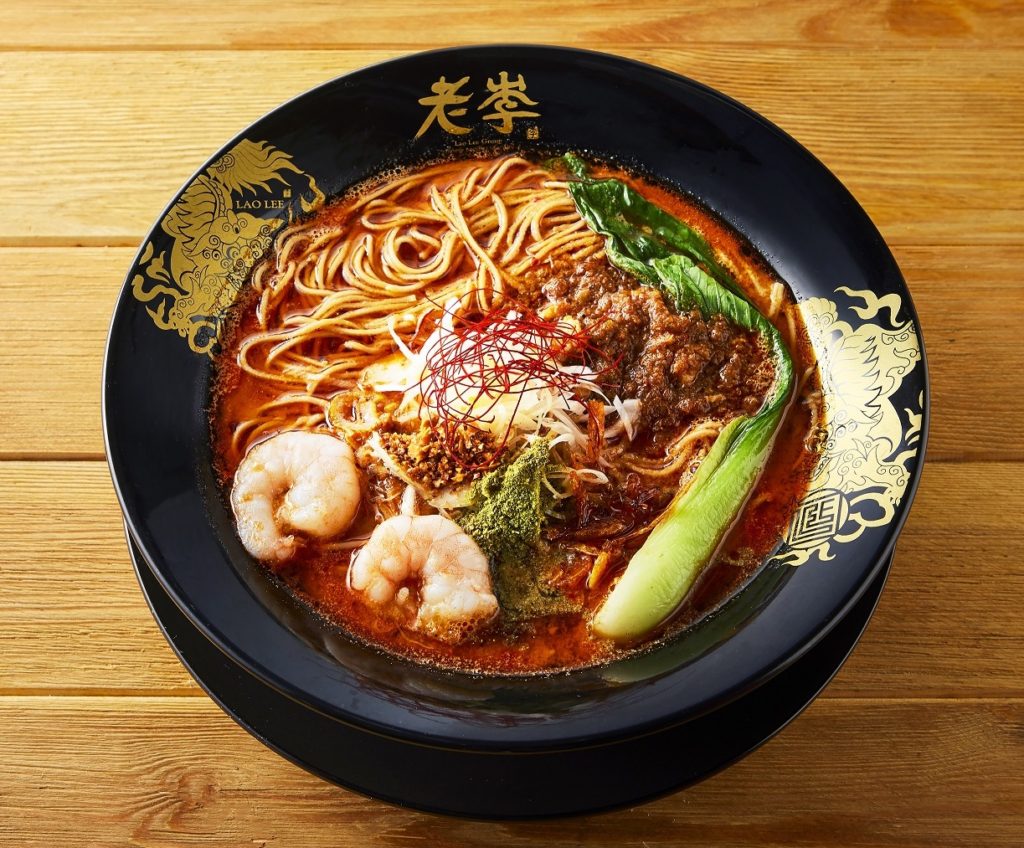 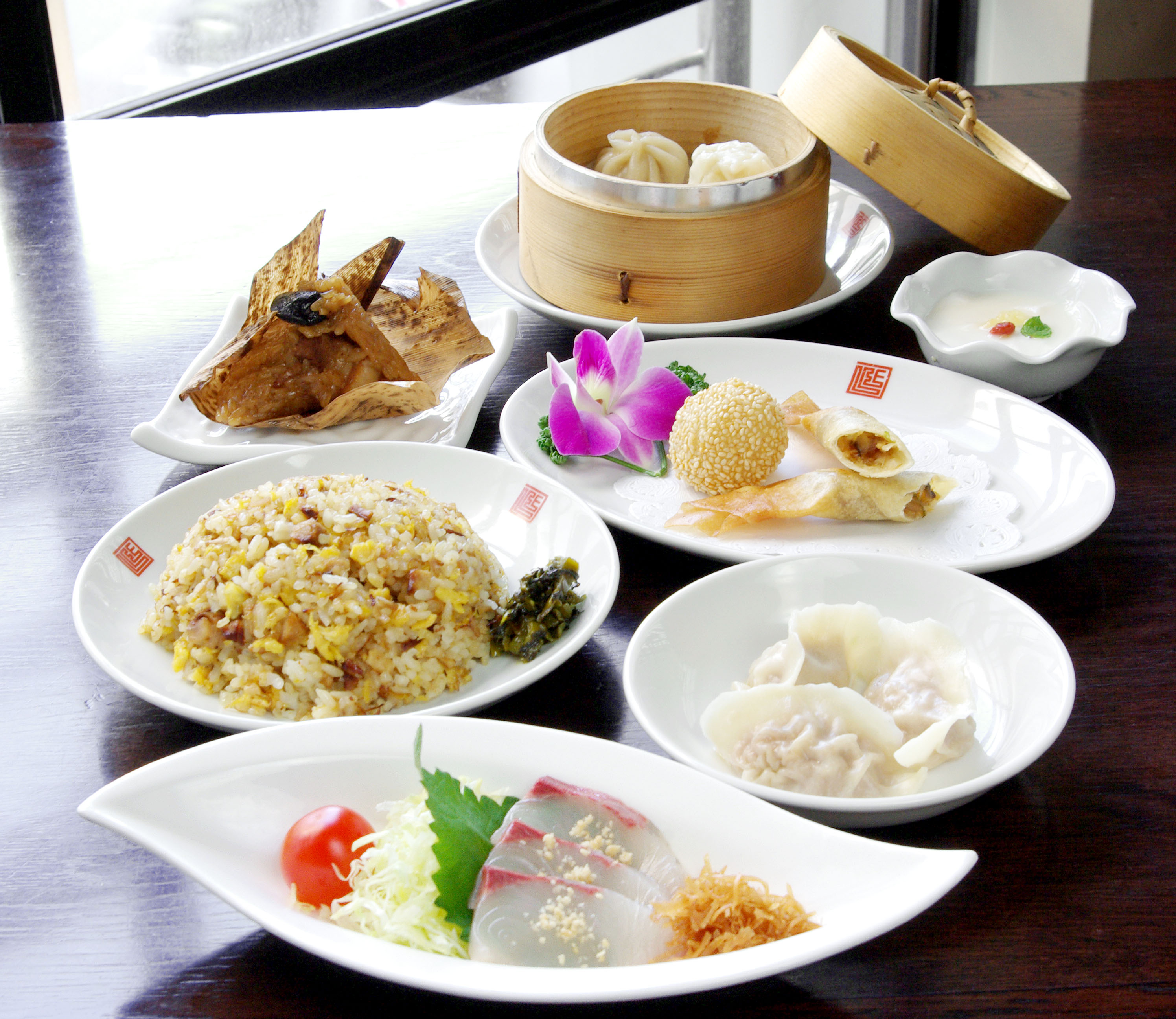 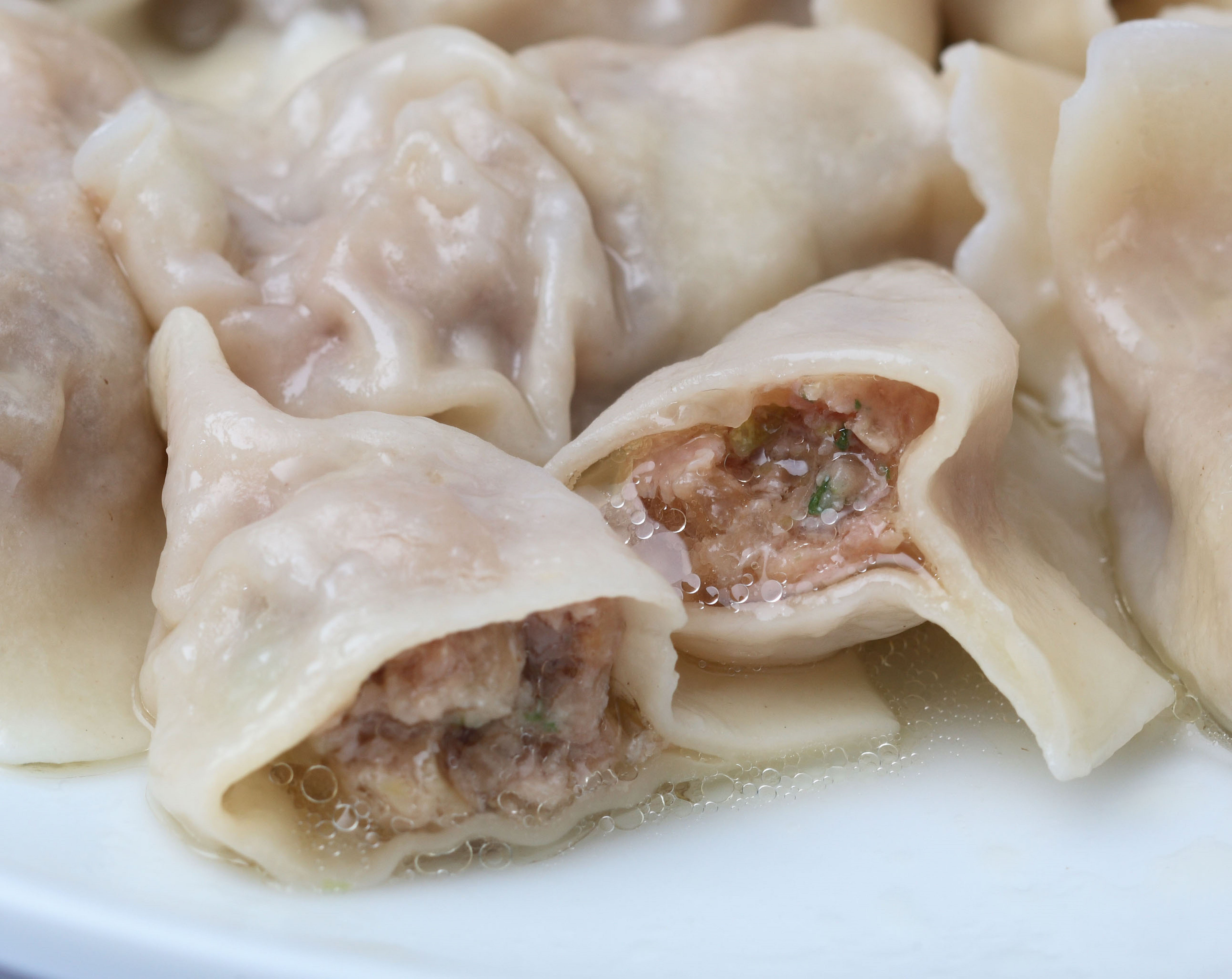 16/13
16/16
16/16